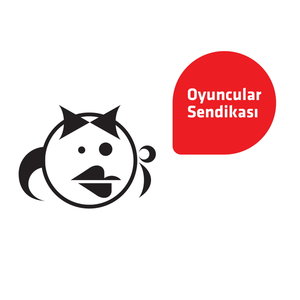 Actors' Union of Turkey and the case of 'Atypical workers'
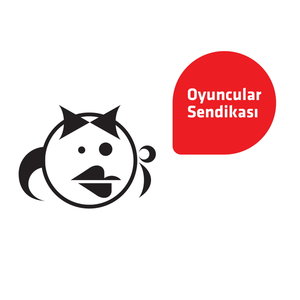 Atypical workers in Turkey
What is an 'atypical worker'?
Atypical  work  covers  any  type  of  work  arrangements    associated  with  formal  employment relationships  (part-time  work,  temp  agency  work,  fixed-term  work,  etc.)  and  outside  such  relationships  (e.g.  informal work,  commercial  contract  holders  such  as  those  in  contracted/subcontracted  work,  or  economically  dependent self-employment), including where relationships are either disguised or unclear.  In  other  words,  the  term  “atypical”  is  used  to  distinguish  work  which  differs  from  the  “standard  model”  of  full-time, permanent  and  direct  employment,  recognizing  that  the  latter  is  no  longer  “standard”  in  many  countries  and  in some  cases  includes  those in  need of  more appropriate  protection. (Draft workshop paper, Amsterdam)
Who is 'atypical' in our Union?
Almost everybody…
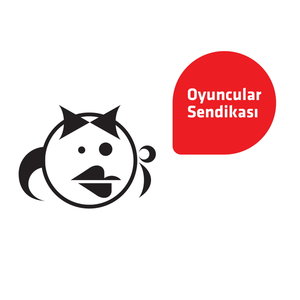 Situations faced by atypicals
Little or no job security or legal/conventional/contractual  protection, i.e. Where the worker is at the mercy of his/her employer (e.g. As to dismissal, employment continuation,…);
Insecure, low or inadequate income which does not reflect the work that is being performed, according to the living standards where the work is performed; 
Absence of the workers’ choice regarding basic working conditions (working  place, job description, working time,…); 
Absence of proper social protection in case of unemployment, incapacity (e.g. sickness, accidents) and old age; 
Health and safety level standards applied are low;
Limited access to training opportunities
Limited trade union representation or collective bargaining coverage  (depending of the national context)
All applies in all sectors…
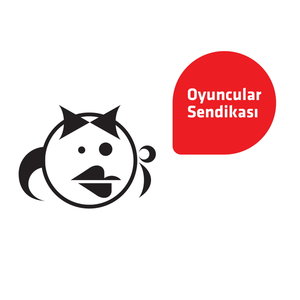 What are we doing?
Main problem: 'atypicals' are our 'typicals'…
Main strategy: Turning 'atypical workers' into 'typical workers' as they should legally be…
Our 4A Campaign: a collaborative strategy, several meetings with State bureaucracy (mainly Social Security Institution and the Ministry of Labour) and with producers, several official complaints… Yet, still no visible outcome…
Lack of State control and legal enforcement mechanisms and strong lobby of the producers
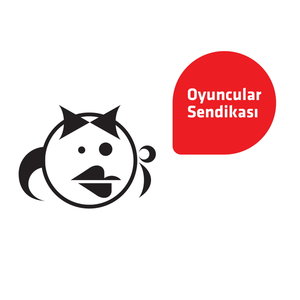 What are we doing?
Why not going to the Court if law is behind us?
2 reasons: (1) legal and (2) practical difficulties
Meetings with jurists in order to change their interpretations,
New efforts to collaborate with producers, together with the recently established Union of TV-movie technicians,
A campaign of sensibilisation for actors and the public,
Continuous efforts to put pressure on State bodies.
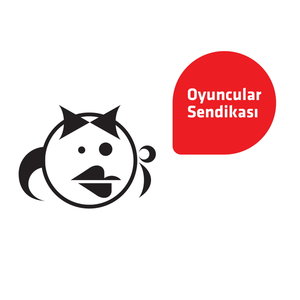 Challenges
Low level of consciousness among actors about their jobs and their status…

Difficulty of cooperating with producers and state bodies…

Financial and resources problems of the Union…

Lack of a special strategy for 'real' atypical workers…